2020 Light-Duty ZEV Update& Vehicle Reclassification​
Presenter: Jesse Gage, Energy Commission Specialist
Date: May 5, 2021
2020 in ZEVs
Little change in overall ZEV sales versus 2019
Drop in overall light-duty (LDV) sales led to higher ZEV share of total LDV
PHEV sales down 40% from their 2018 peak
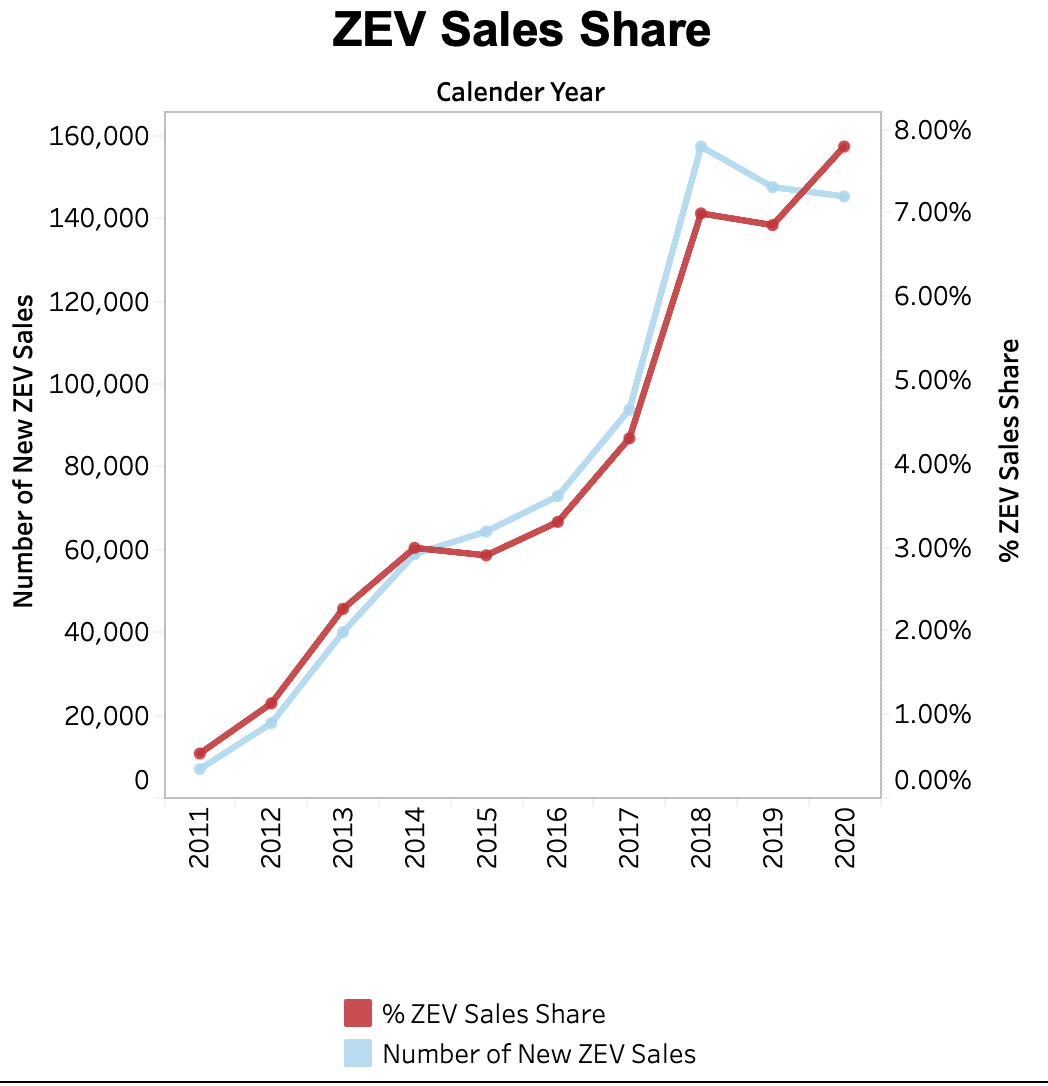 Source: Zero Emission Vehicle and Infrastructure Statistics (ca.gov)
2
PHEV Stock Stagnates
BEV stock continues rise
PHEV stock growth nearly flat since discontinuation of Volt
Some signs of PHEV life in 1Q 2021 Prius Prime
Source: CEC analysis
3
Check out our ZEVStats Portal
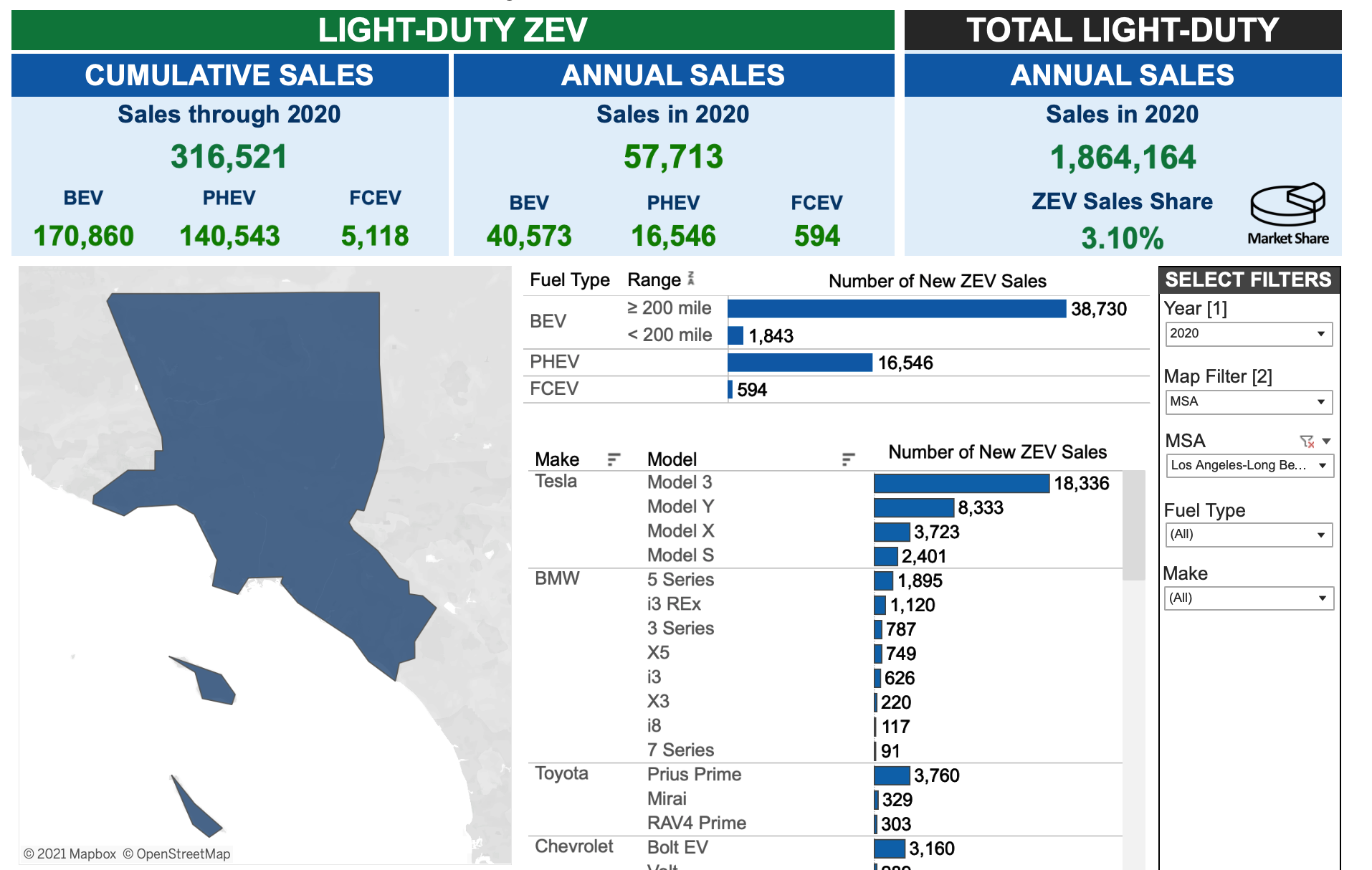 Source: Zero Emission Vehicle and Infrastructure Statistics (ca.gov)
4
Legacy Vehicle Classes
Source: CEC staff
5
Issues With Legacy Classes
Inconsistency with models over time
Power-to-weight ratio for sport cars ignores muscle cars such as Mustang or Camaro
Body-on-frame SUVs are largely extinct
Inertia weight for pickups is obscure, hard-to-research
6
New Vehicle Classes
Source: CEC staff
7